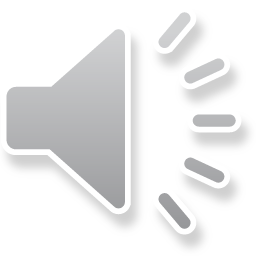 PEP M3U5: Nelson Mandela—      a  modern hero
Song: Ordinary Love-U2
作者：邱海恩
单位：华南师范大学外文学院
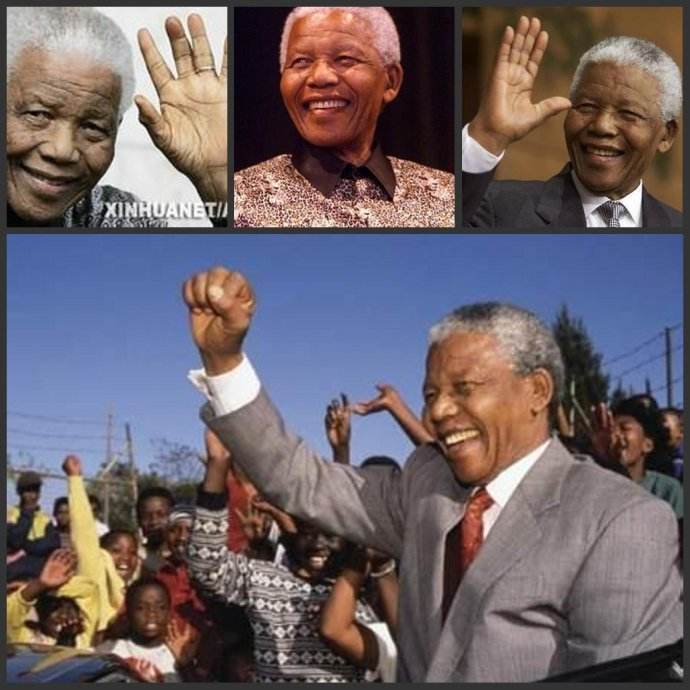 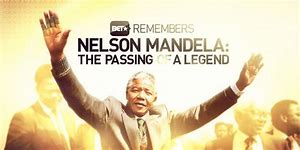 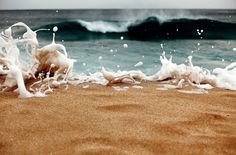 The sea wants to kiss the golden shore
The sunlight warms your skin
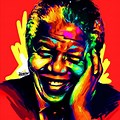 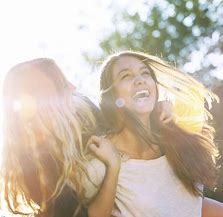 All the beauty that's been lost before
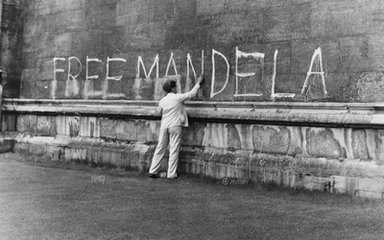 Wants to find us again
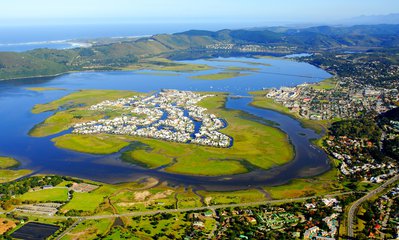 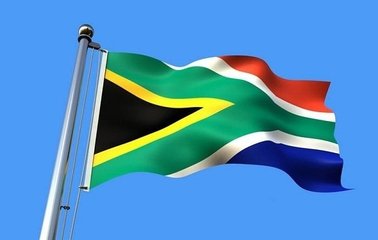 I can't fight you anymore
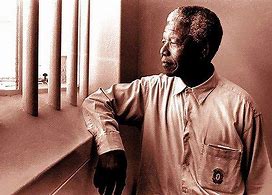 It's you I'm fighting for
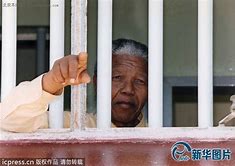 The sea throws rocks together  
But time leaves us polished stones
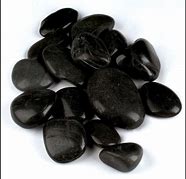 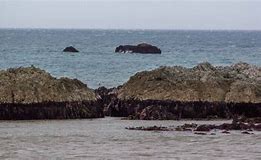 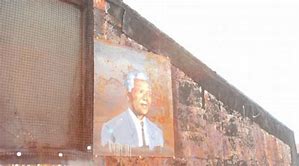 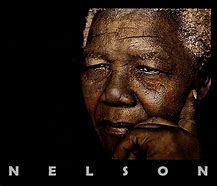 We can't fall any further 
If we can't feel ordinary love
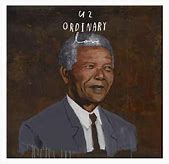 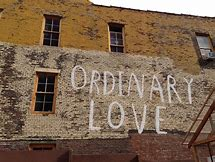 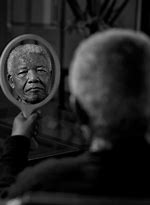 We cannot reach any higher  
If we can't deal with ordinary love
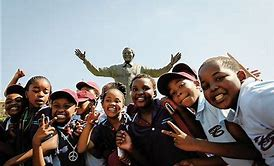 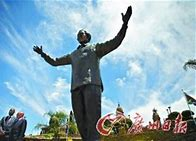 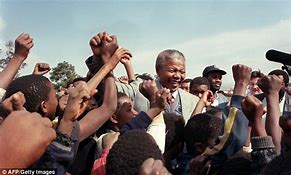 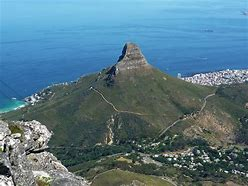 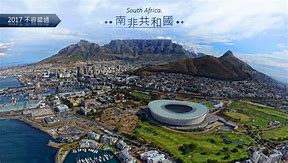 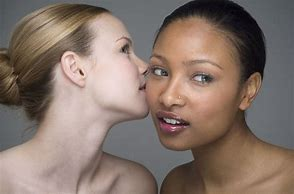 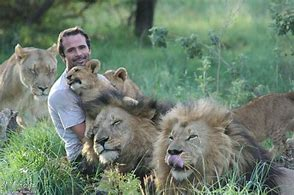 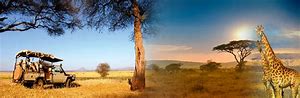 Birds fly high in the summer sky
And rest on the breeze
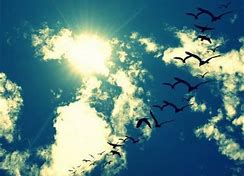 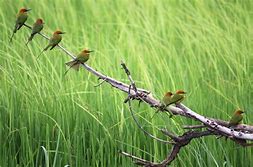 The same wind will take care of you and
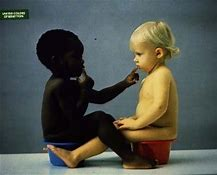 I will build our house in the trees
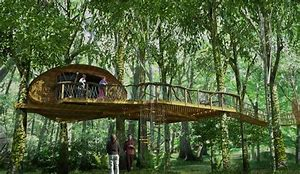 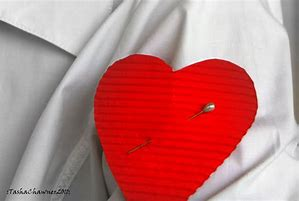 Your heart is on my sleeve
Did you put it there with a magic marker
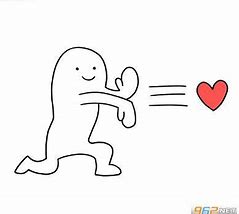 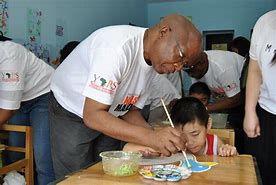 For years I would believe
That the world couldn't wash it away
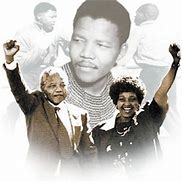 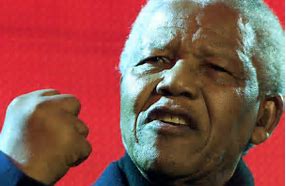 'Cause we can't fall any further
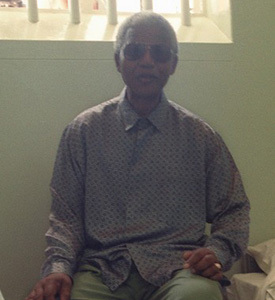 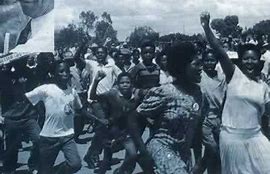 If we can't feel ordinary love  
And We cannot reach any higher
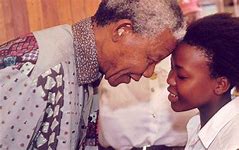 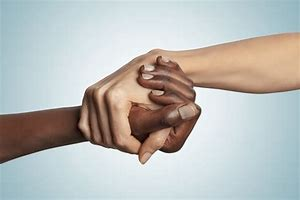 If we can't deal with ordinary love
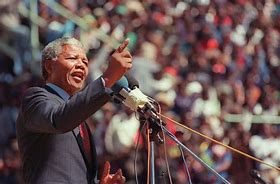 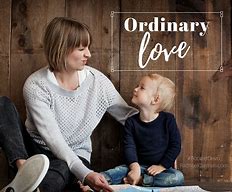 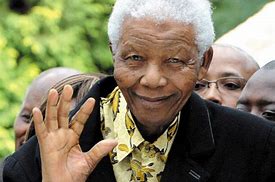 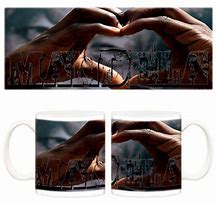 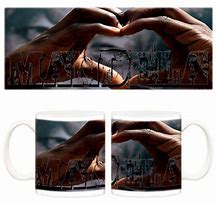 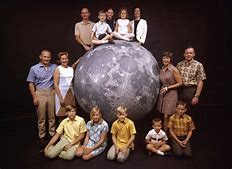 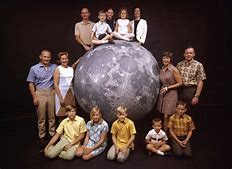 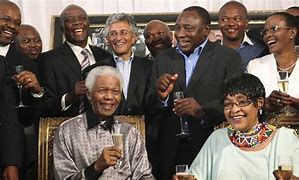 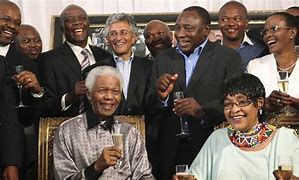 Are we tough enough
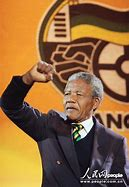 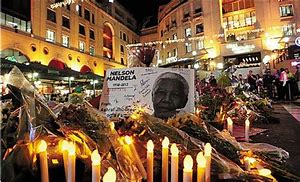 For ordinary love
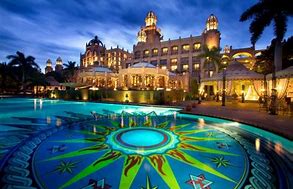 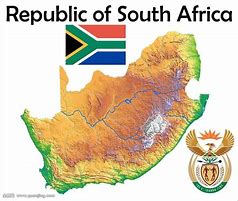 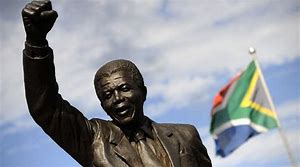 We can't fall any further  
If we can't feel ordinary love
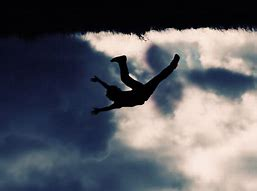 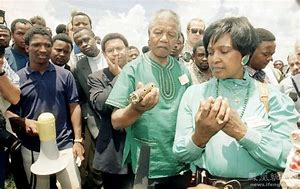 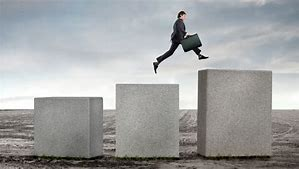 We cannot reach any higher  
If we can't deal with ordinary love
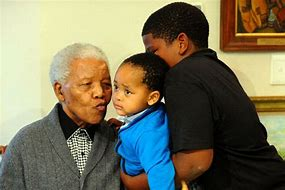 If we can't feel ordinary love
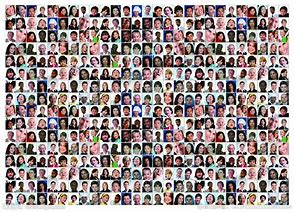 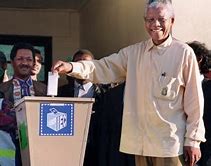 And We cannot reach any higher
If we can't deal with ordinary love
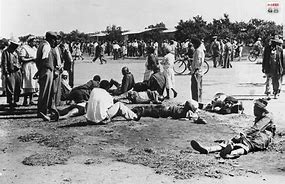 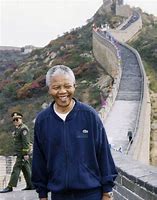 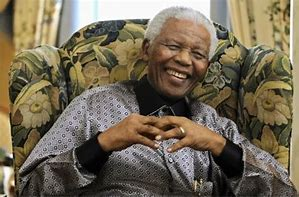 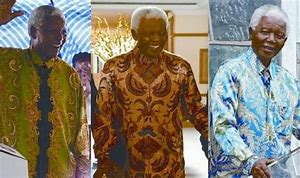 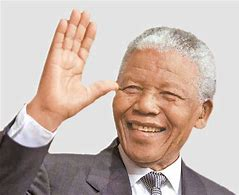 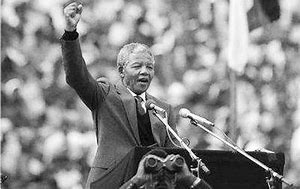